Kubernetes: The Platform of the DecadeSzabó DávidSoftware Architect @szabvid
$> whoami
PhD in Telecommunications @ Budapest University of Technology
Worked with 5G technology
Software Defined Networking 
Graduated in the EIT Digital Doctoral School
Co-founder @ LeanNet Ltd.
Consulting, training, implementing
Cloud Native, Microservices, DevOps
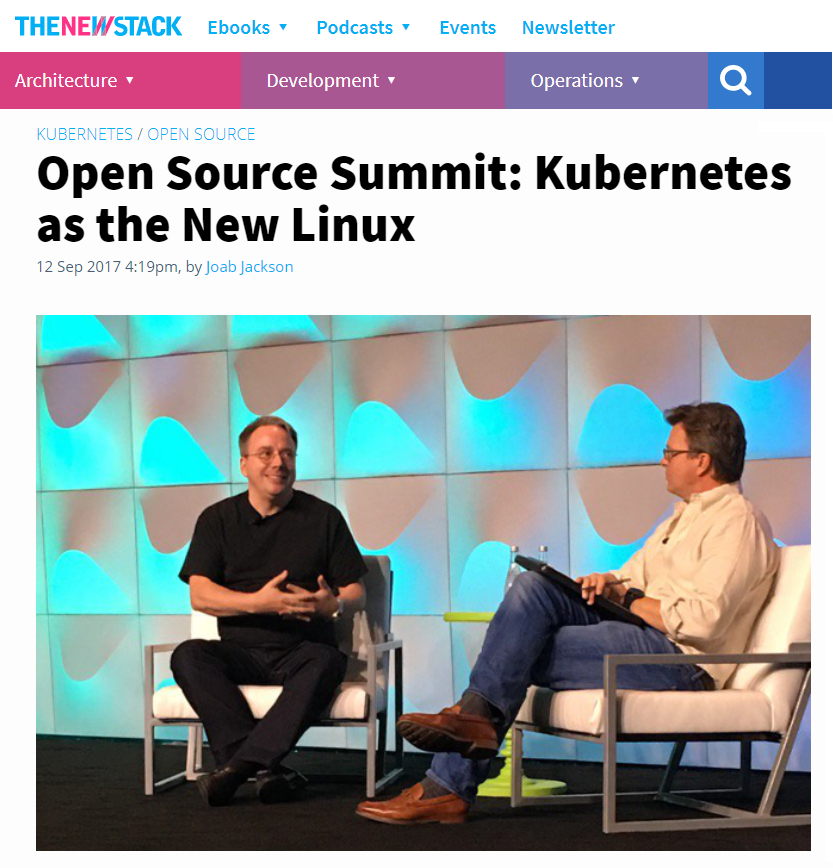 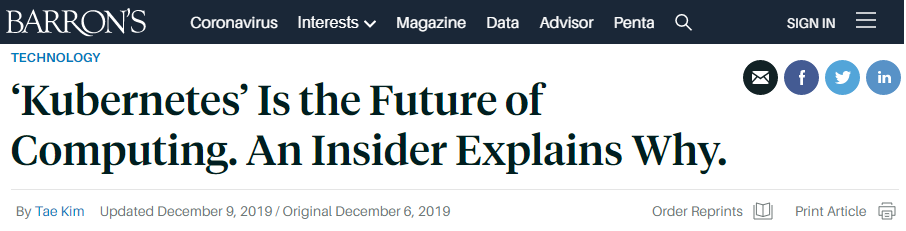 [Speaker Notes: Nem lecseréli, hanem olyan fontos lesz, mint a linux és rá épül.
Ugyanannyira nehéz róla általánosságban beszélni róla, mint a linux-ról (az egy oprendszer, ez meg egy konténer orkesztrátor)
A linux egy fantasztikus cucc, de alapvetően azért az, mert segít, hogy fantasztikus megoldásokat hozhassunk létre. A kubernetes is inkább egy út kezdeteként fogható fel és nem végeként. Mi is ez az út?]
What is Kubernetes?
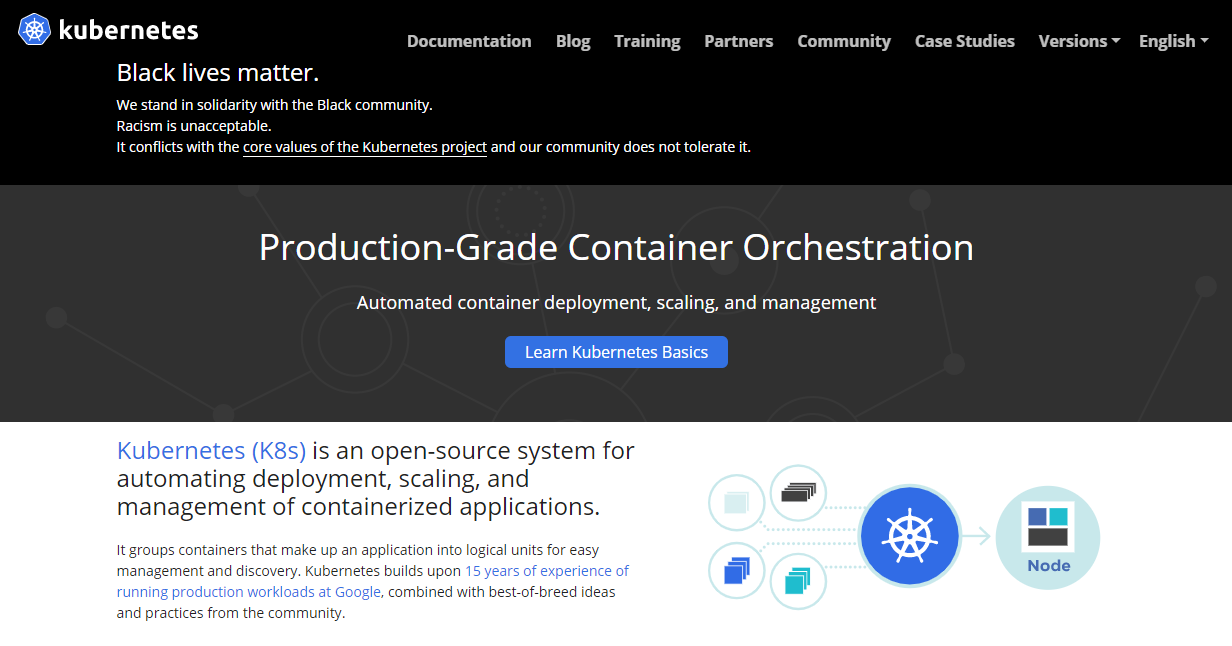 https://kubernetes.io/
What is a Container?
A bundle of the application code along with its runtime and dependencies
It creates a container image: a lightweight, standalone, executable package of software
It can be deployed on the platform of your choice, such as desktops, servers, VMs or in the cloud
Application-centric way to deliver high-performing, scalable applications on the infrastructure of your choice
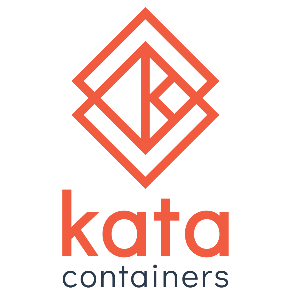 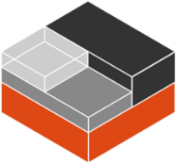 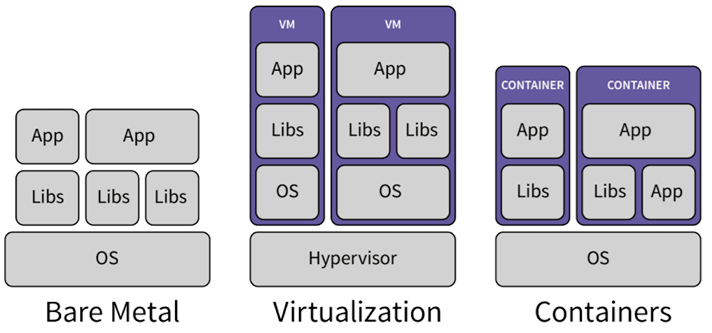 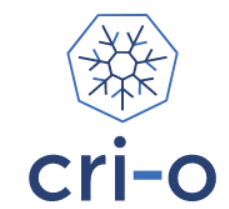 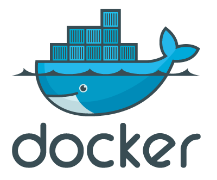 LXC    LXD
Deploy in months
Live for years
Deploy in minutes/hours
Live for weeks
Deploy in seconds
Live for hours/days
[Speaker Notes: Lehetővé teszi egy cég számára, hogy alkalmazás centrikus fejlesztést, üzemeltetést végezzen. Vagyis a legtöbb időt fordíthassa hasznos tevékenységre: ami az applikáció maga, nem pedig annak futtatása, configurálása.
Futtató környezet + függőségek
Ha historikusan nézzük, miben más: izolált futás, gyors, kicsi

With a container image, we bundle the application along with its runtime and dependencies. We use that image to create an isolated executable environment, also known as container. We can deploy containers from a given image on the platform of our choice, such as desktops, VMs, cloud, etc.

Cri-o -> RedHat (biztonságos)
Kata -> Intel (minimal)
LXC/LXD -> standard linux conténerek 

A konténer jó: mindenképpen ezt szeretnénk futtatni!!!]
What is Container Orchestration?
Running a few containers on a server is easy 
Running hundreds of containers on dozens of servers cannot handled manually 
So container orchestration:
group hosts together to form a cluster
optimally schedule containers to run on different hosts
guarantees that every container can talk to each other
can expose certain workloads to the outside
can scale out containers on-demand
can do update/rollback without any downtime
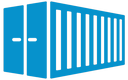 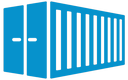 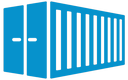 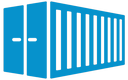 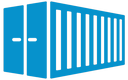 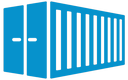 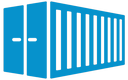 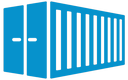 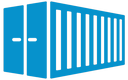 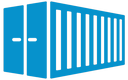 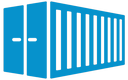 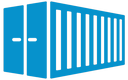 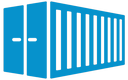 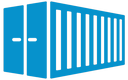 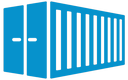 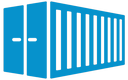 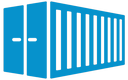 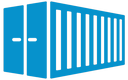 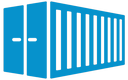 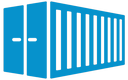 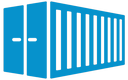 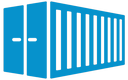 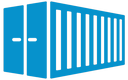 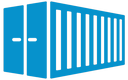 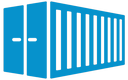 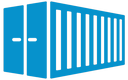 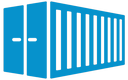 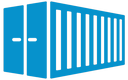 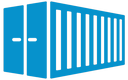 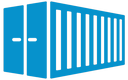 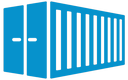 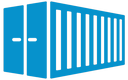 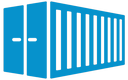 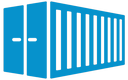 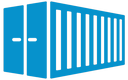 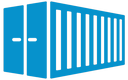 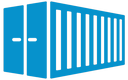 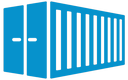 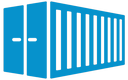 And I Bet You’ll Need Orchestration
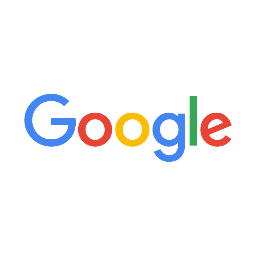 Why? Because all these companies have built a similar systems:
Sigma by 

Apollo by

Apache Mesos

Matrix by 

Cloud Foundry

Fleet by 

Swarm by 

Tupperware by
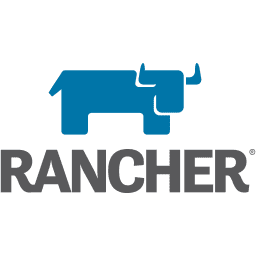 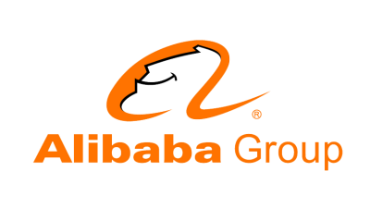 Cattle by 

OpenShift v2 by 

Helios by 

Gaia by

Aurora by 

Peloton by
Borg and Omega by

Nomad by

Platform Symphony by 

Triton by 

v3 Infra by 

Service Fabric by 

Titus by
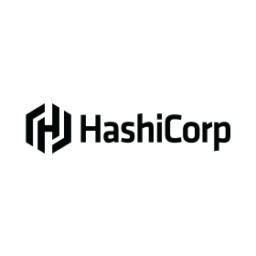 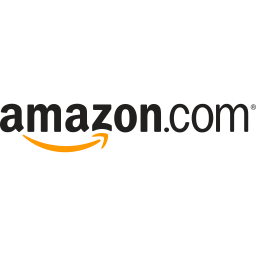 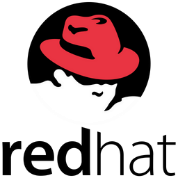 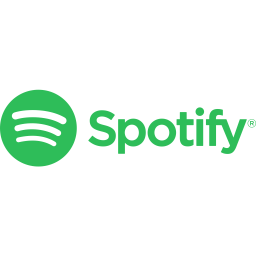 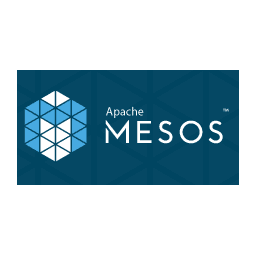 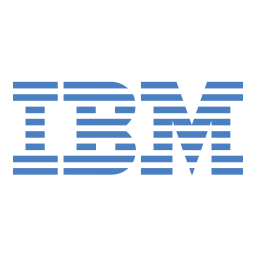 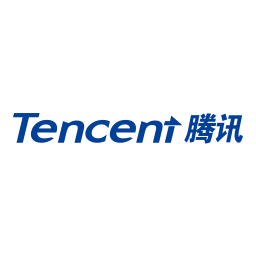 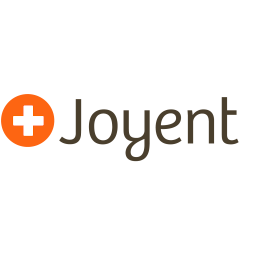 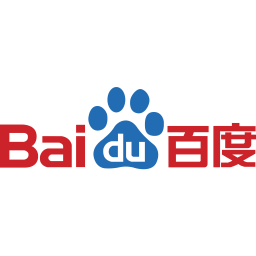 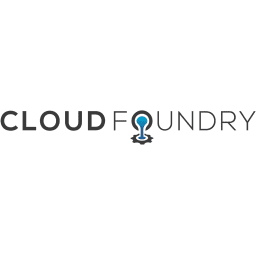 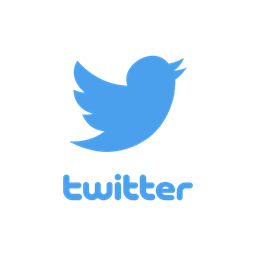 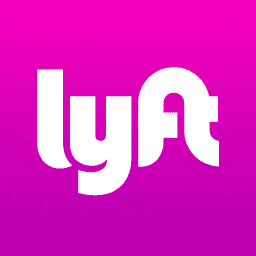 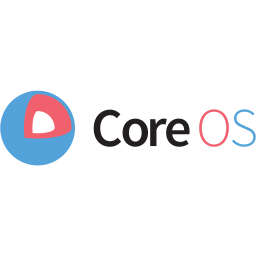 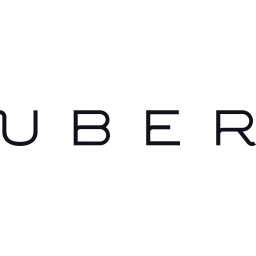 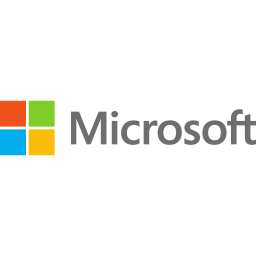 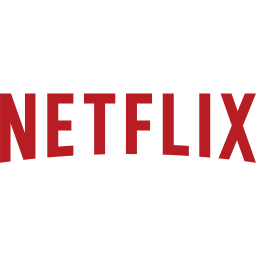 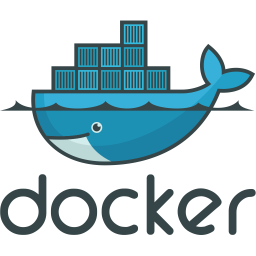 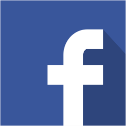 @dankohn1: Stitching Things Together – KubeCon EU ‘19 Keynote
So Why Kubernetes?
Open-source system for automating deployment, scaling, and management of containerized applications
Builds upon 15 years of experience of running production workloads at Google (predecessor is Borg)
Designed to be extendable, so that future solutions could be integrated into it
Avoids vendor or cloud-provider lock-in, trademark the CNCF (Cloud Native Computing Foundation)
Basically the whole IT industry is backing it:
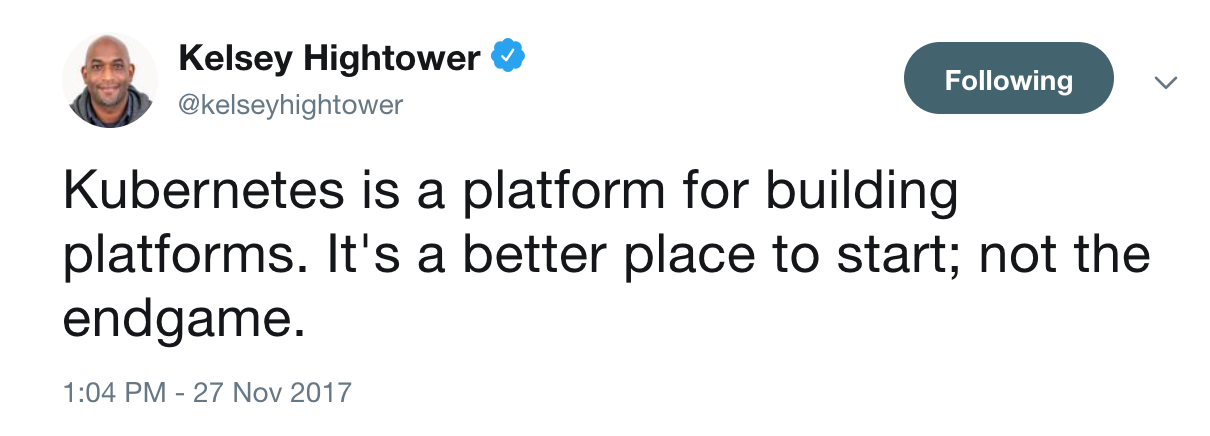 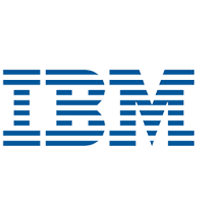 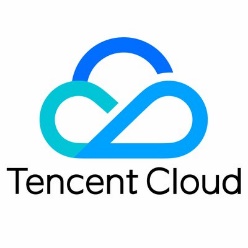 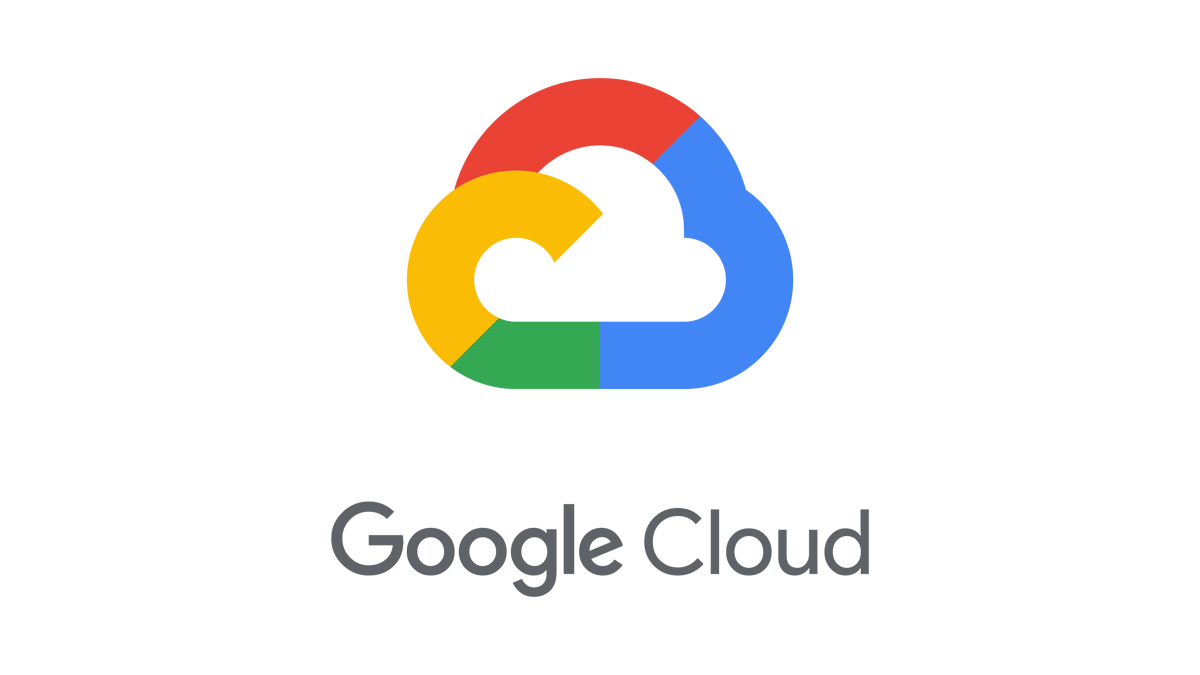 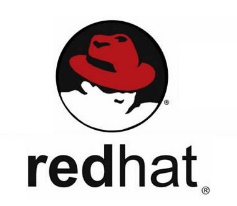 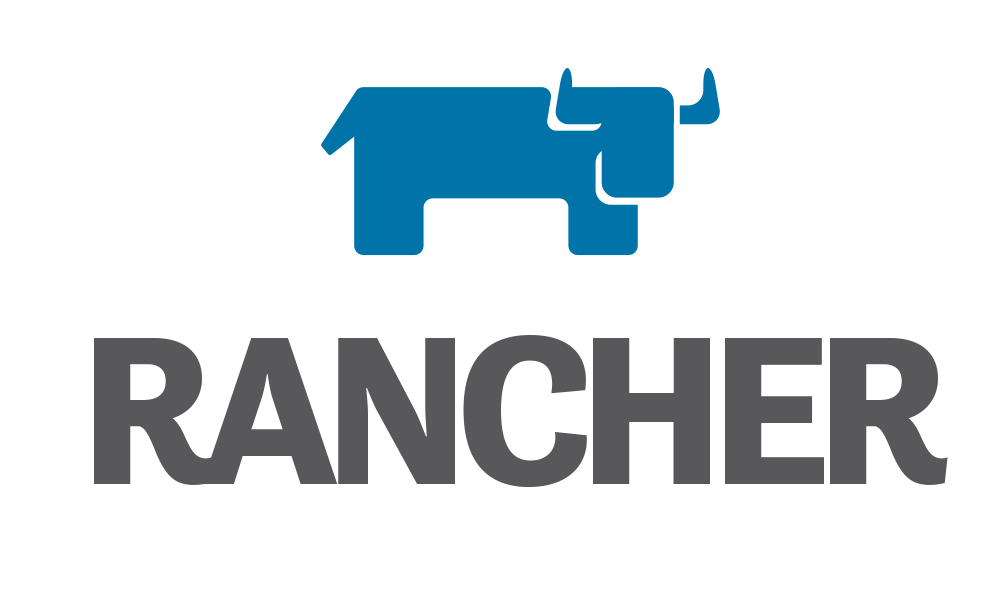 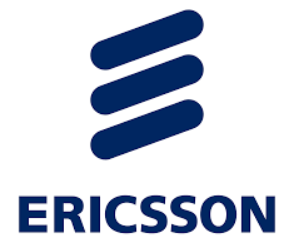 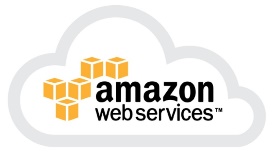 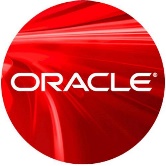 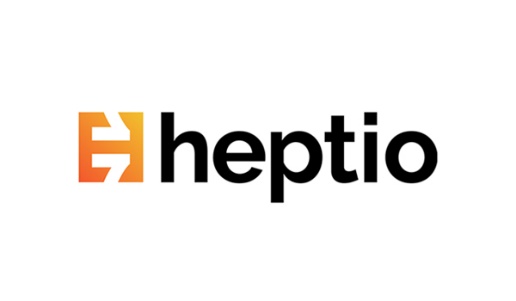 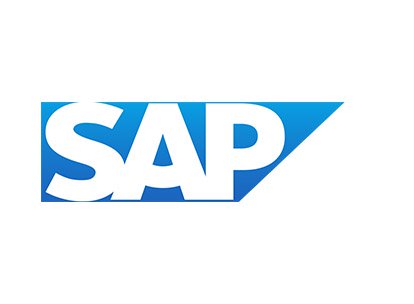 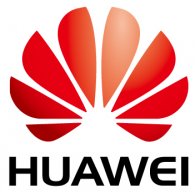 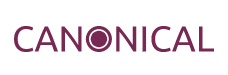 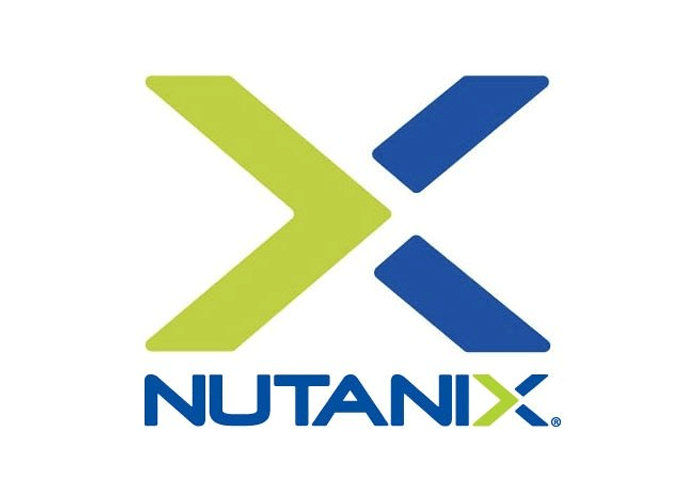 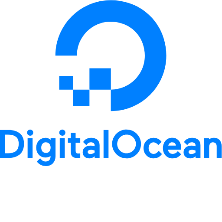 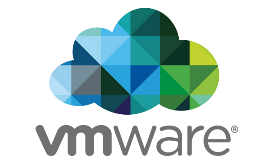 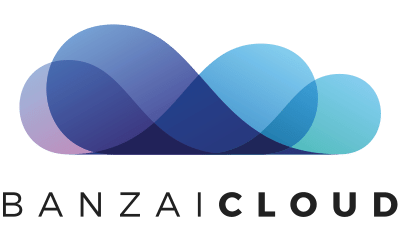 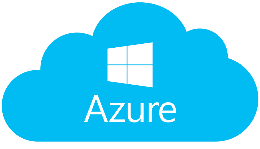 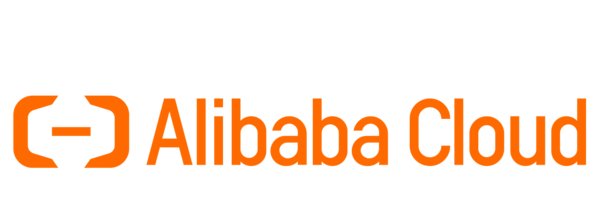 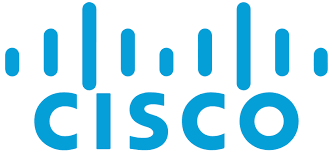 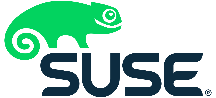 [Speaker Notes: Cloud Native trend egyik leg]
Cloud Native Landscape
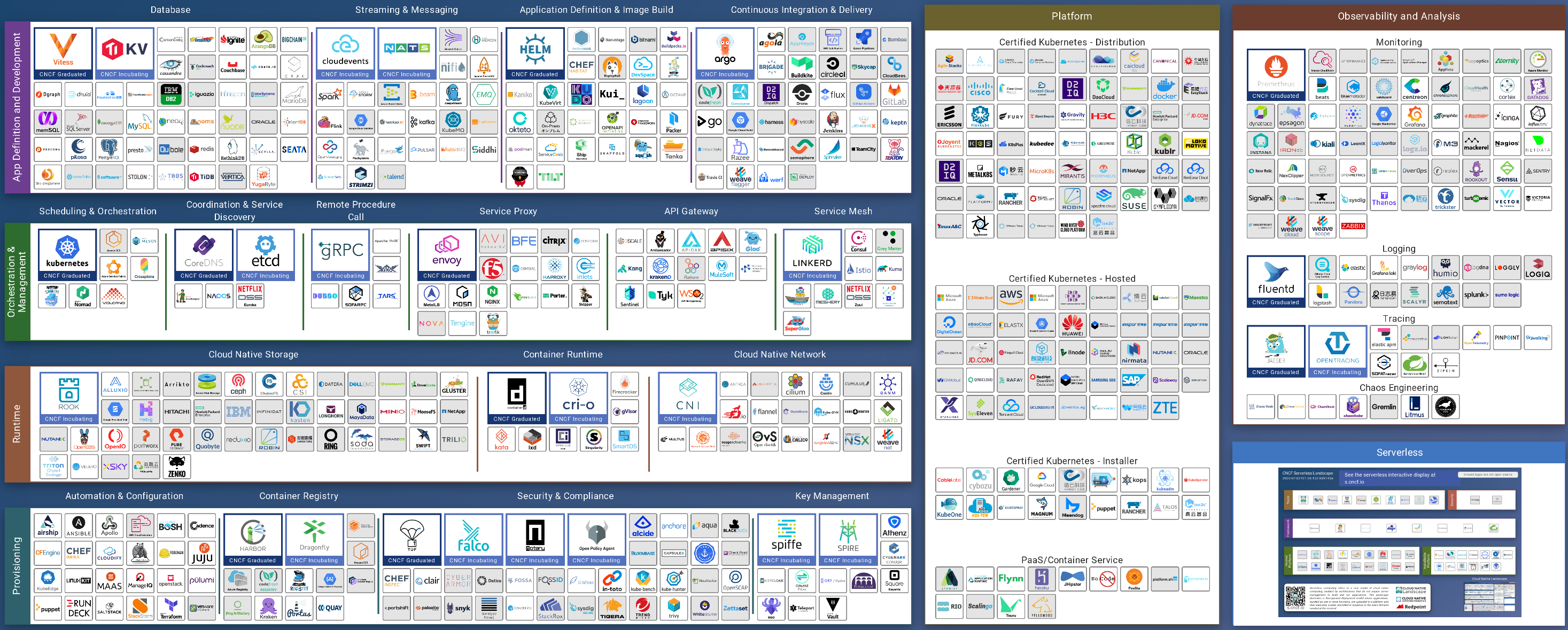 [Speaker Notes: -> CNCF (Linux Foundation része, mert a google odaadta)-nek át let adva, az nagyon fontos (vendor neutrális)
-> Azért alakult, hogy kezelje a K8s-t, majd Prometheus-t, majd …
-> többi is open source volt, de a vendor neutralitás eléggé előnyös -> community]
Where to Start: Installers and Hosted Kubernetes
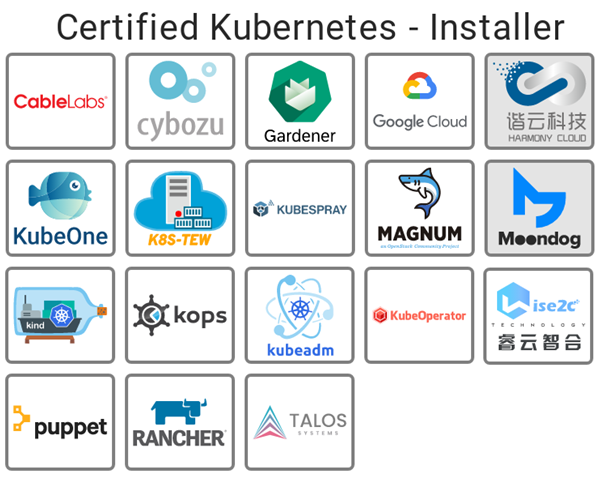 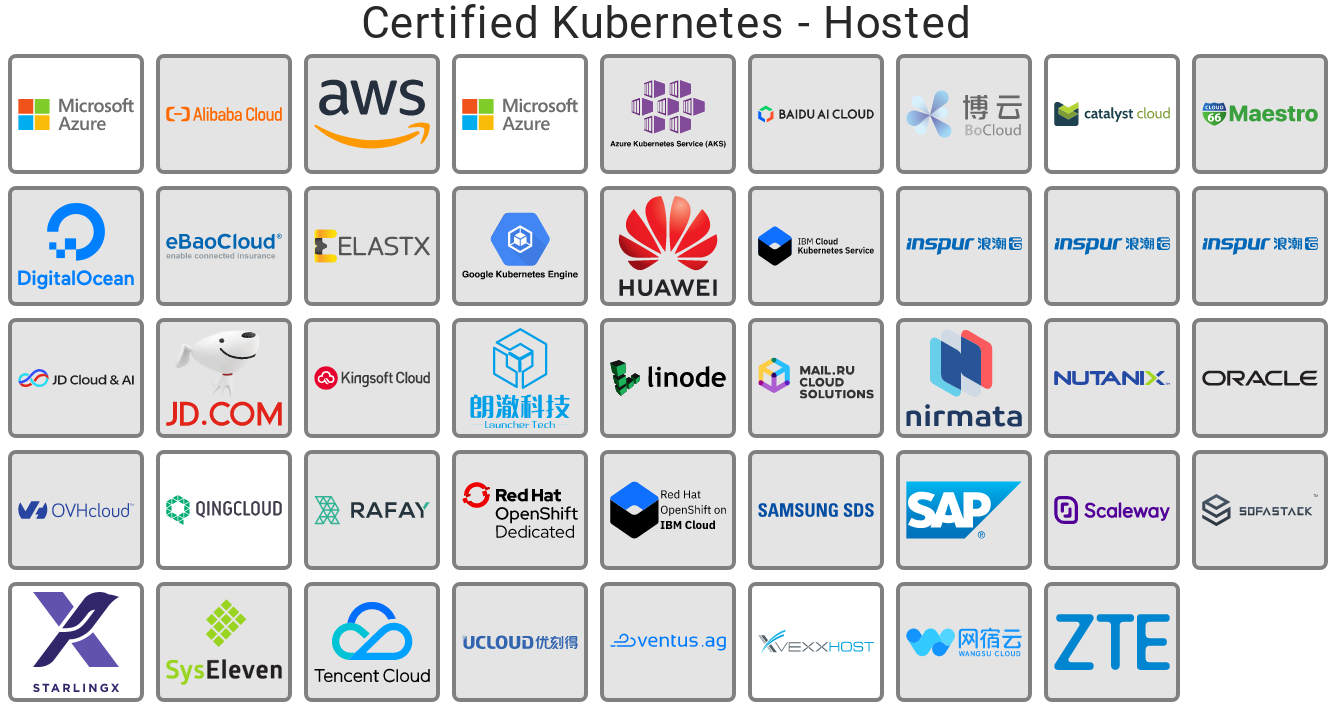 [Speaker Notes: Microsoft -> open source]
Certified Kubernetes Distributions
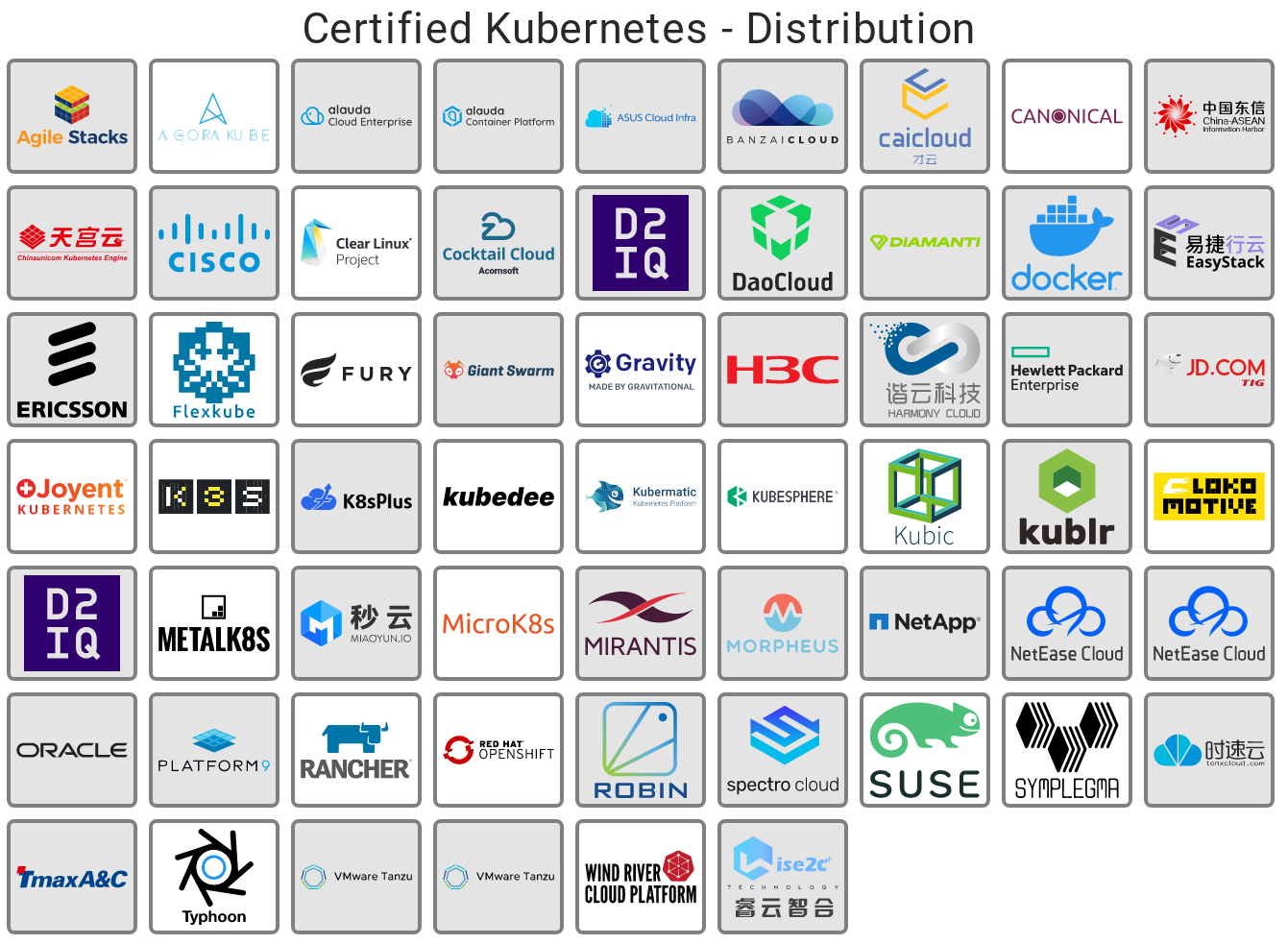 [Speaker Notes: Mint a linux distribúciók –> opinionated K8s. Network plugin + CRD, add-onok, monitoring, logging, stb. (100%-ban kompatibilis a k8s api-val)]
Kubernetes Architecture
Cloud Provider
Controller Manager
Cloud 
Controller
kube-proxy
kube-proxy
kube-proxy
API server
kubelet
kubelet
kubelet
cont.runtime
cont.runtime
cont.runtime
Scheduler
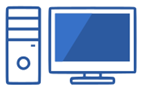 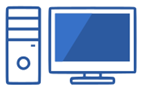 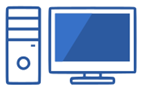 etcd
Worker Nodes
Control Plane
Okay, But Should I Use Kubernetes???
I’m certain that you will use it at some point in the future!


Good reasons to use it:
If you already using containers and CI/CD in your DevOps processes
Your application needs more resilience and scalability
You have micro(ish)services environment, written in multiple languages, that needs more than one server
You want to build cloud native application that are cloud agnostic (e.g. can run in every cloud, even in on-prem)
You need to apply more advanced deployment patterns (e.g. canary, blue/green), since your current one is too slow
[Speaker Notes: Data Plane vs. Control Plane]